Играя подрастаю !
« Движение, как таковое может заменить любое средство, но все лечебные средства мира не могут заменить действия движения»
                                                                        Ж. Тиссо
Ранний возраст – это время , когда закладывается основа физического, психического, личностного развития человека.
В раннем возрасте здоровье ребенка зависит от следующих факторов.
ФАКТОРЫ
Закаливающие процедуры
Режим дня
Рациональное питание
Двигательная активность
Улучшить двигательную активность  детей можно с помощью подвижных игр, которые благотворно влияют на двигательную активность детей.
Подвижные игры наиболее доступны, есть возможность на основе подвижных игр создавать игровые ситуации в разные режимные моменты.
Задания можно выполнять несколько раз в день, используя  любую свободную минуту
Движения для ребенка являются биологической потребностью, поэтому подвижные игры наполняют детей радостью, увлекают их.
Подвижные игры являются важным средством развития личностных качеств: 

  Самостоятельности
   Активности
   Инициативности

И таким образом оказывают влияние  на всестороннее развитие детей.
Группы по видам движения:
Алгоритм разучивания и закрепления
Неделя – Подвижные игры с ходьбой и бегом
Неделя – Подвижные игры с прыжками
Неделя – Подвижные игры с бросанием и ловлей мяча
Неделя – Подвижные игры с ползанием и лазанием
Схема разучивания и закрепления подвижных игр с персонажем.
Система подвижных игр 
для детей раннего возраста
С бросанием и ловлей мяча
С ползанием и лазанием
С прыжками
С ходьбой и бегом
Упражнять в ходьбе и беге в разных направлениях, умение начинать
движение.
Упр - ть  детей в прыжках на двух ногах, отталкиваясь от пола.
Упр-ть детей в бросании и ловле мяча двумя руками из разных позиции
Упр–ть  в ползание на четвереньках, переползание через бревно, лазание
Лови мяч
Попади в ворота
Прокати мяч
Попади в обруч
Передай мяч
Целься верне
Догони мяч
Через ручеек
Догоните меня
Солнышко и дождик
Бегите ко мне
Кто быстрее добежит
Мой веселый звонкий мяч
Через ручеек
Зайка в домике
Кто выше прыгнет
Зайка беленький сидит
Пролезь в обруч
Доползи до погремушки
Будь осторожен
Обезьянки
Занятия, прогулки, индивидуальная работа, свободная деятельность
С ходьбой и бегом
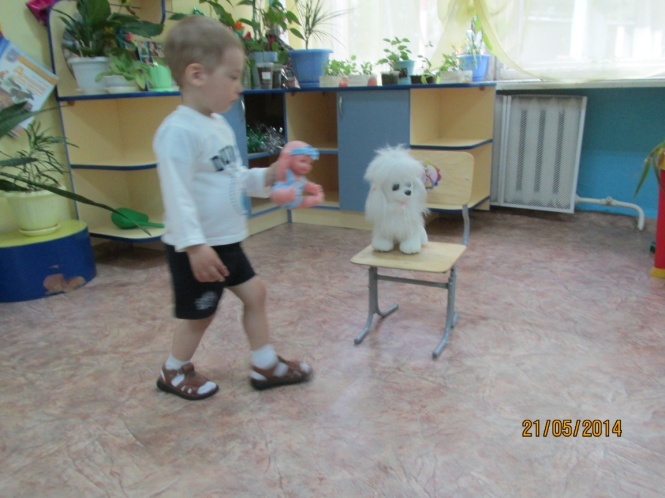 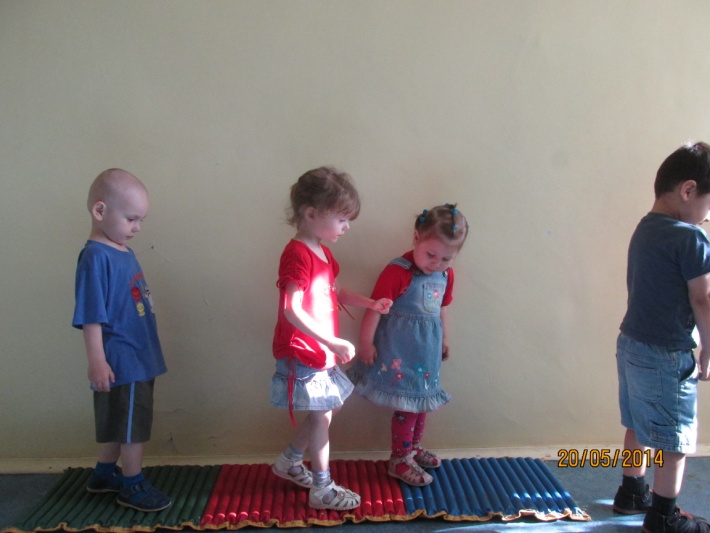 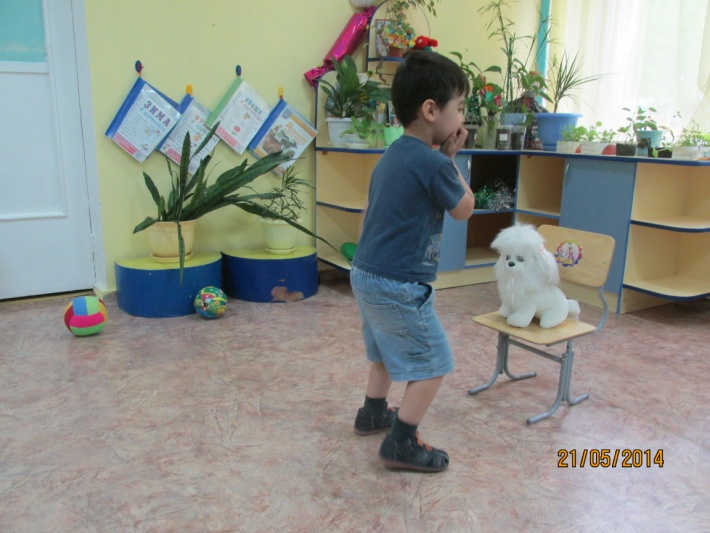 С бросанием и ловлей мяча
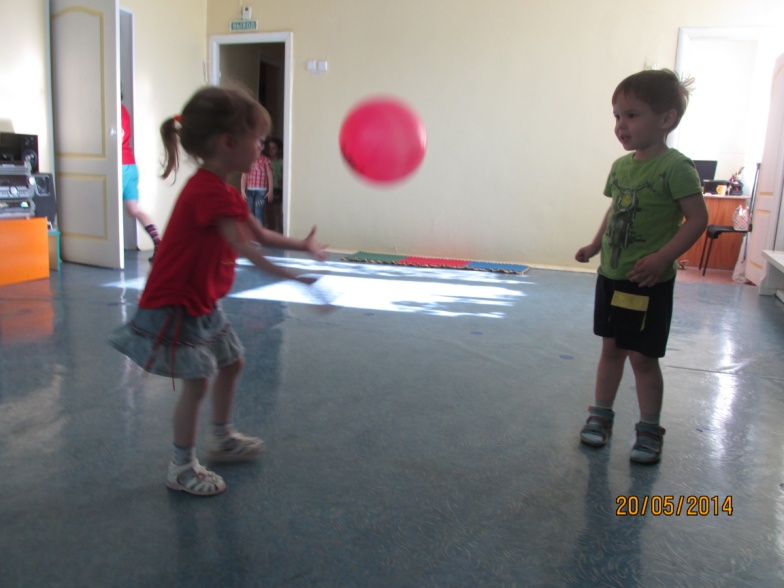 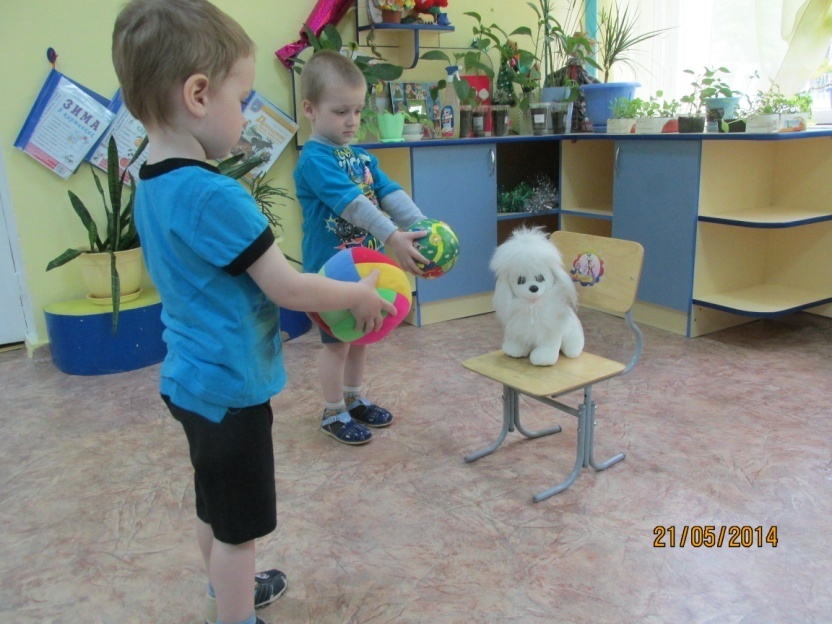 С ползанием и лазанием
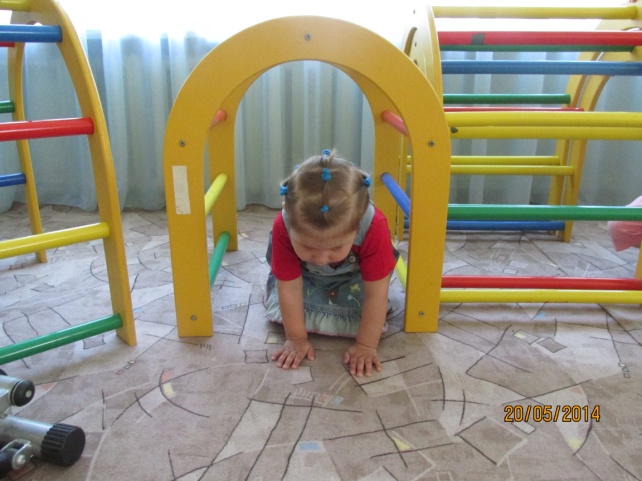 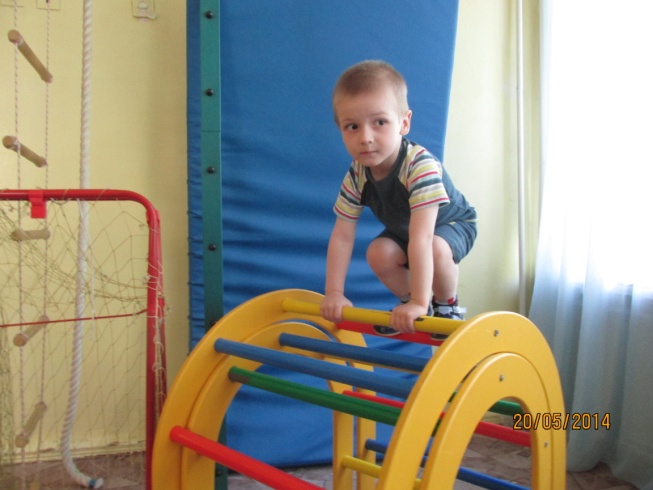 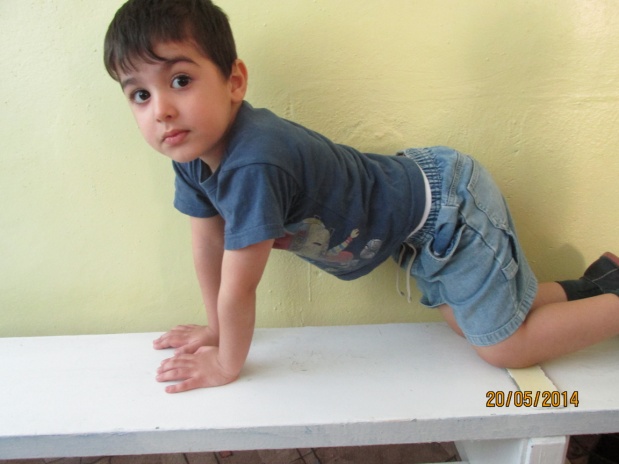 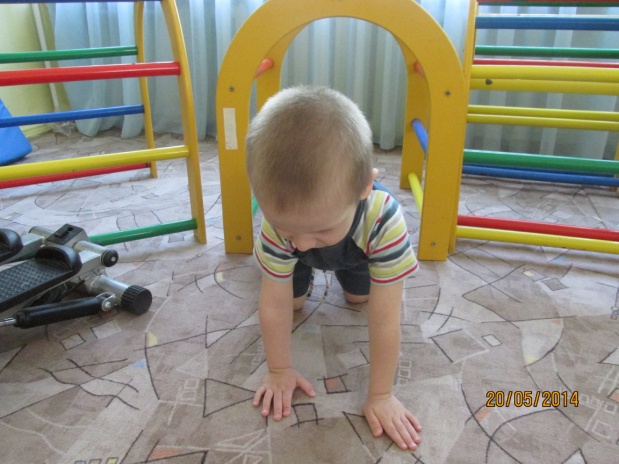 Результат